Escola Superior de Agricultura “Luiz de Queiroz” – Esalq/USP
Sensor de Umidade Relativa
LCE5702- Métodos Instrumentais de Análise Física do Ambiente
Professor: Sergio Oliveira Moraes

Luis Fernando V. Thomazini
Sensor Capacitivo
“sensores que detectam qualquer tipo de massa.”
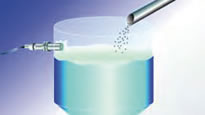 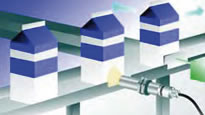 Massa de Vapor d’água
Aspecto Físico
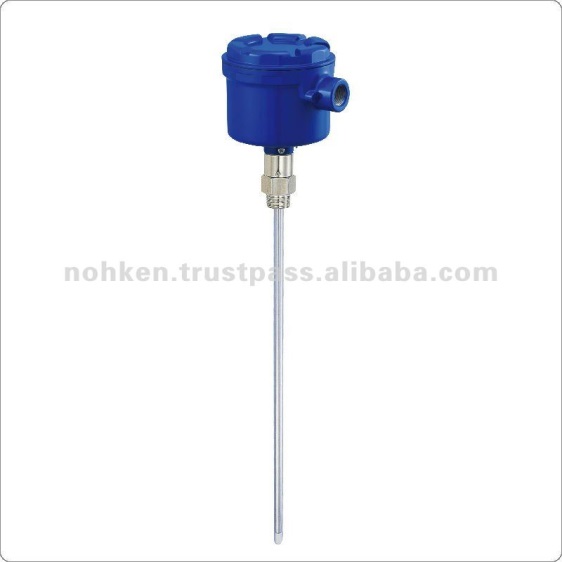 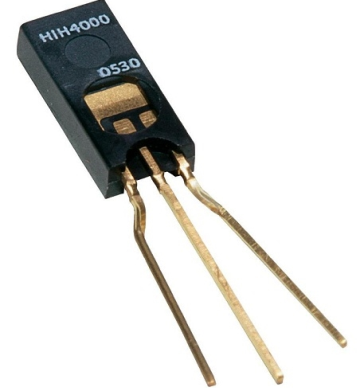 Sensor Capacitivo de Umidade Modelo HIH-4000 (Honeywell)
Sensor Capacitivo de Nível modelo CG300
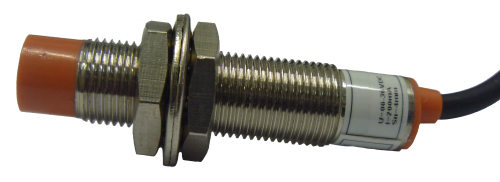 Sensor Capacitivo de Proximidade
Mas como eles detectam massa?
Alteração do dielétrico do capacitor
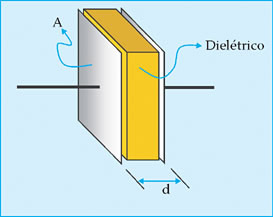 Capacitor:
armazena energia 
elétrica sob a forma de um campo eletrostático
Dielétrico:
Material isolante
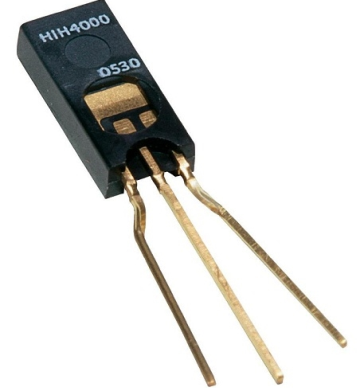 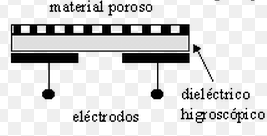 Alteração do Dielétrico  Alteração da Capacitância
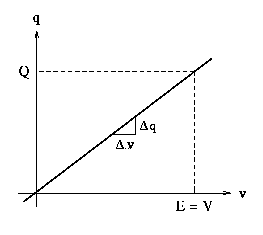 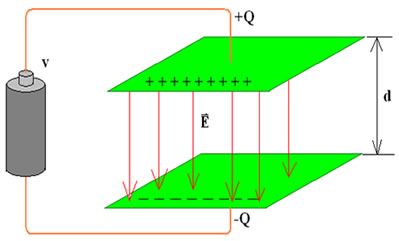 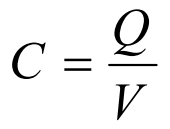 Alteração do Potencial  Alteração da quantidade de cargas sob a placa
Modifica o Campo Elétrico entre as placas
V         Ed
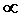 Mas como variar o campo Elétrico?
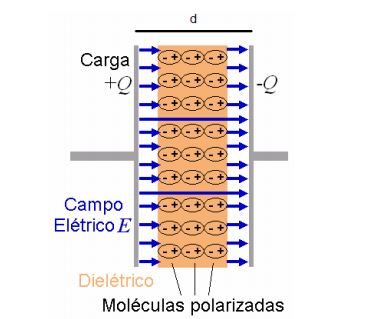 Outros Fatores que influenciam a Capacitância:
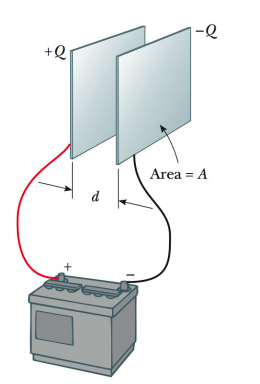 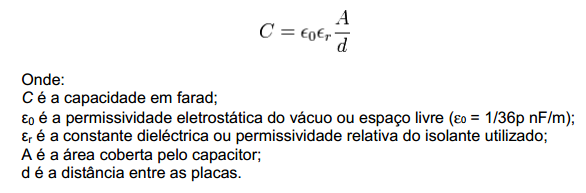 Esquema de funcionamento de um Sensor Capacitivo
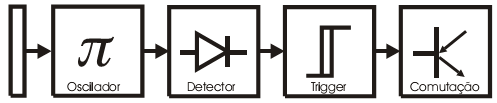 Variação da Capacitância  Variação da Frequência no Oscilador ;
Detector :transforma a variação de frequência em nível de tensão;
Trigger: transforma o nível de tensão em onda quadrada
ACIONAR CIRCUITOS EXTERNOS
Dados Técnicos
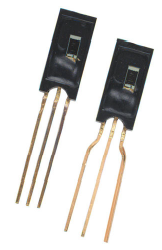 Alimentação: 4,0VCC – 5,8VCC;
Consumo de corrente: 500uA(máximo);
Acurácia: +-3,5%
Faixa de Temperatura: -40°C – 85°C
Sensor HIH-4000(Honeywell)
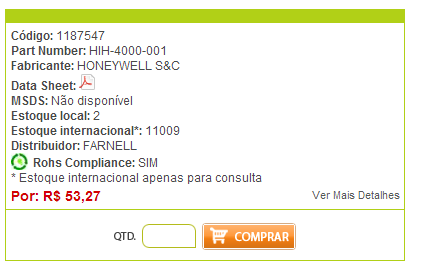 Vantagens e Desvantagens
Sensores sem contato;
Alta estabilidade;
Baixa deriva térmica;
Grande faixa de Temperatura.
Efeito de Borda;
Linearidade de reposta;
Circuitos sofisticados.
Referências:
Silveira, Luciano R. da, Sistema de Aquisição de Dados utilizando telemetria : aplicação em secador solar de produtor agrícolas, Dissertação de Mestrado – Escola Superior de Agricultura “Luiz de Queiroz” – ESALQ/USP, 2011.
http://www.demar.eel.usp.br/eletronica/2009/Sensores_capacitivos.pdf
http://www.sabereletronica.com.br/secoes/leitura/1496
http://www.dsee.fee.unicamp.br/~sato/ET515/node15.html
http://mecaweb.com.br/eletronica/deteccao/senscapac.php
http://www.dsif.fee.unicamp.br/~fabiano/IE012/Notas%20de%20aula/Sensores%20capacitivos.pdf
OBRIGADO!!